enquiry image
Overarching enquiry question
Overarching enquiry question to keep framing
Lesson enquiry question (that in part links/answers the overarching enquiry)
Lesson enquiry
Previous Learning
Links to previous learning of threads or in sequence
Lesson Enquiry
Lesson enquiry question
Question for children?
Example of two column layout e.g. picture and text
What was the Kingdom of Benin?
Question or Statement
Lesson enquiry
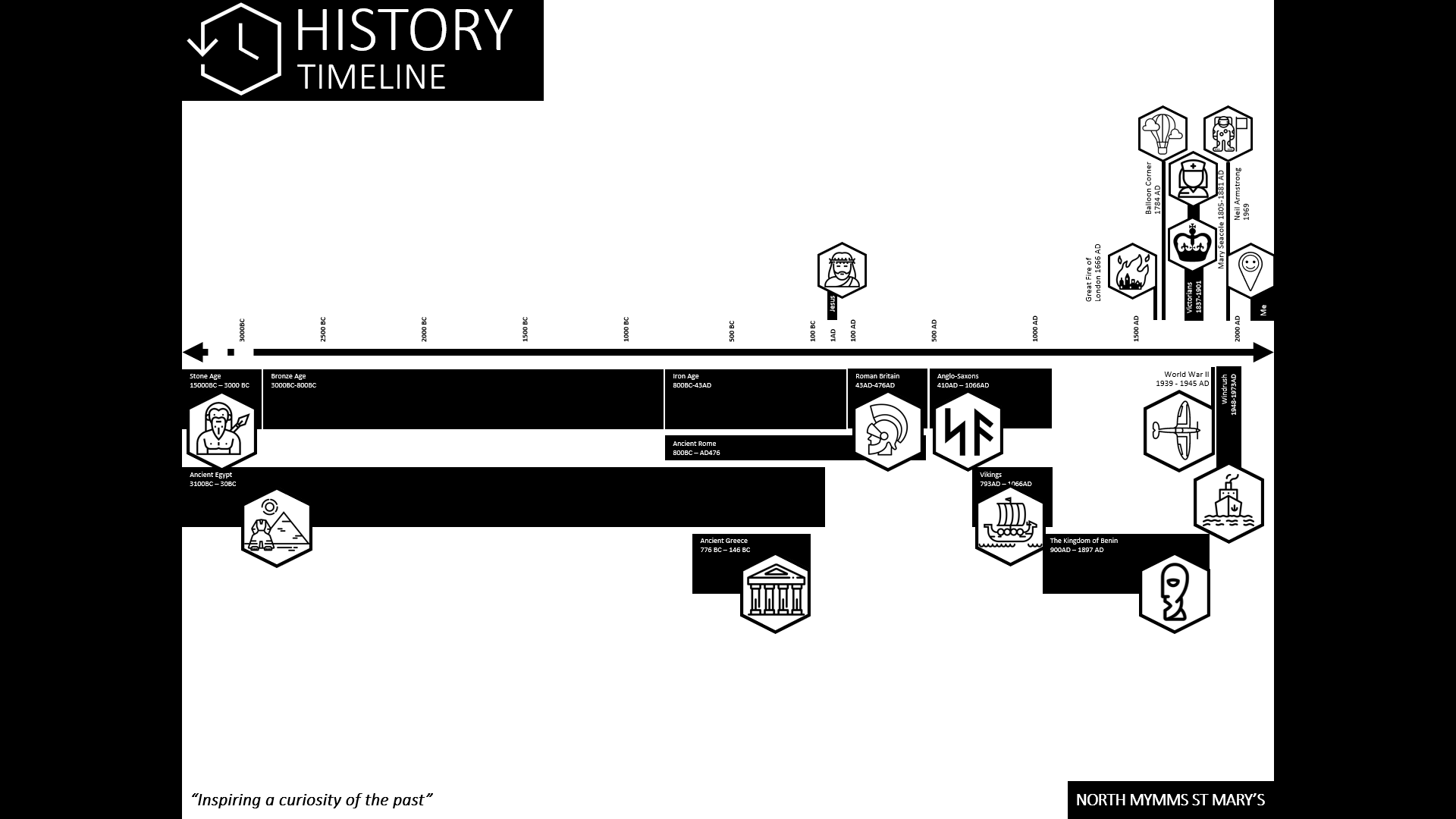 What was the Kingdom of Benin?
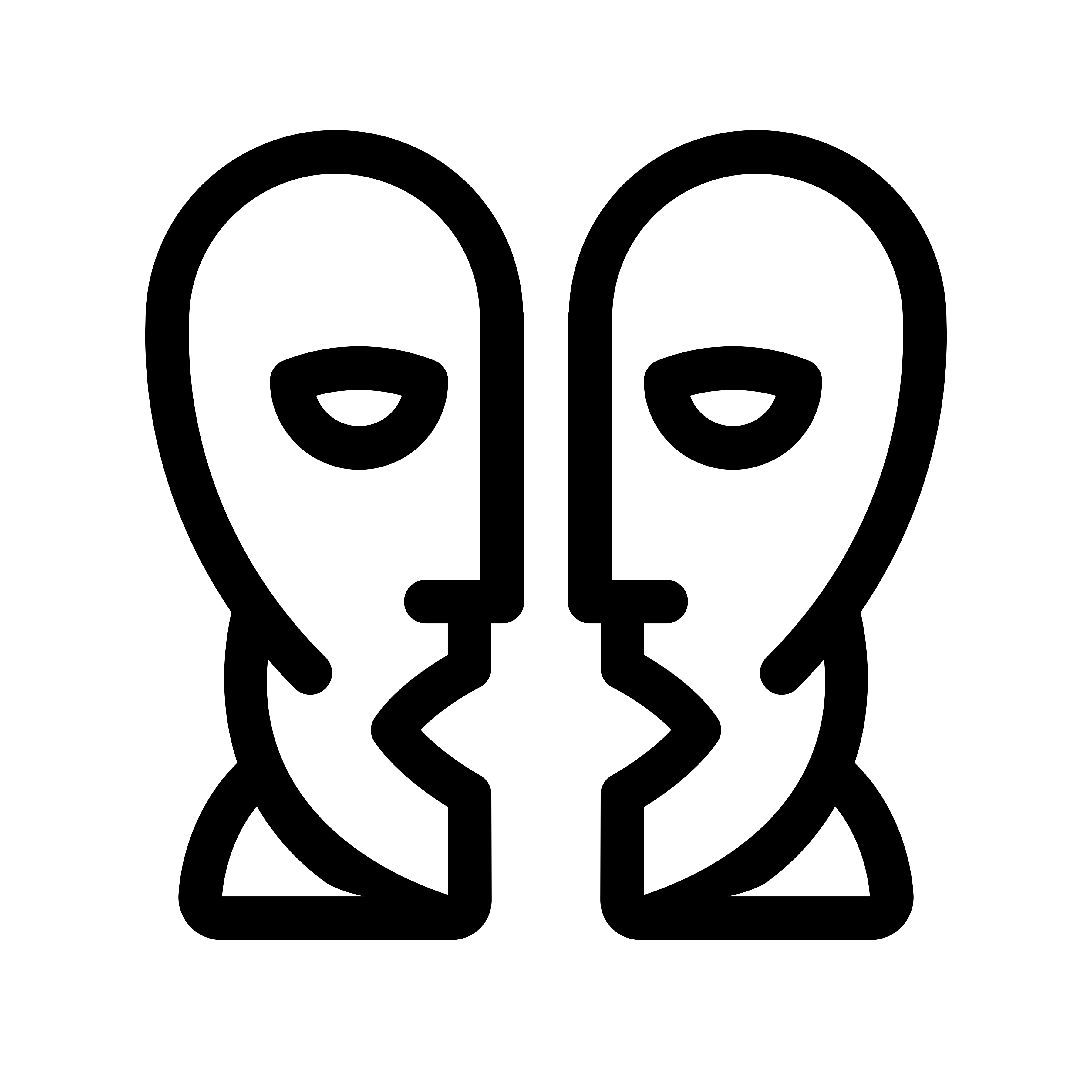 Research and write 100 words about the XXXX answering the following questions:
How
What
When
Enquiry question?
Key substantive knowledge from the lesson